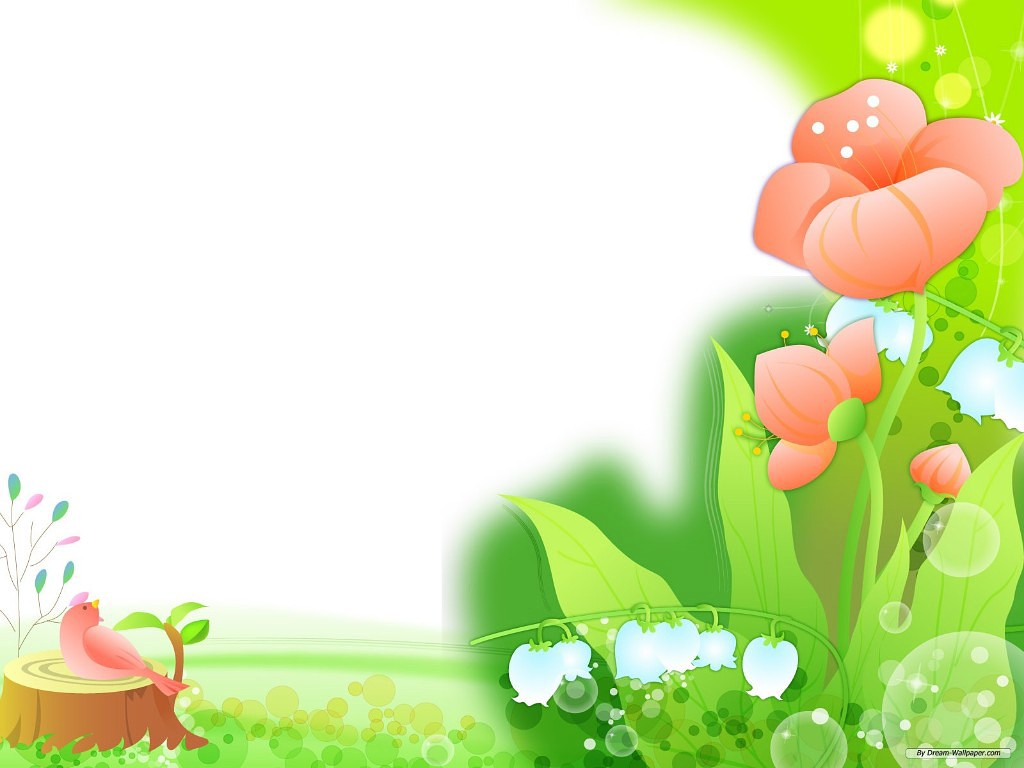 Диференційна діагностика мовленнєвих порушень
Діагностика – теорія та практика постановки діагнозу, що має два значення:
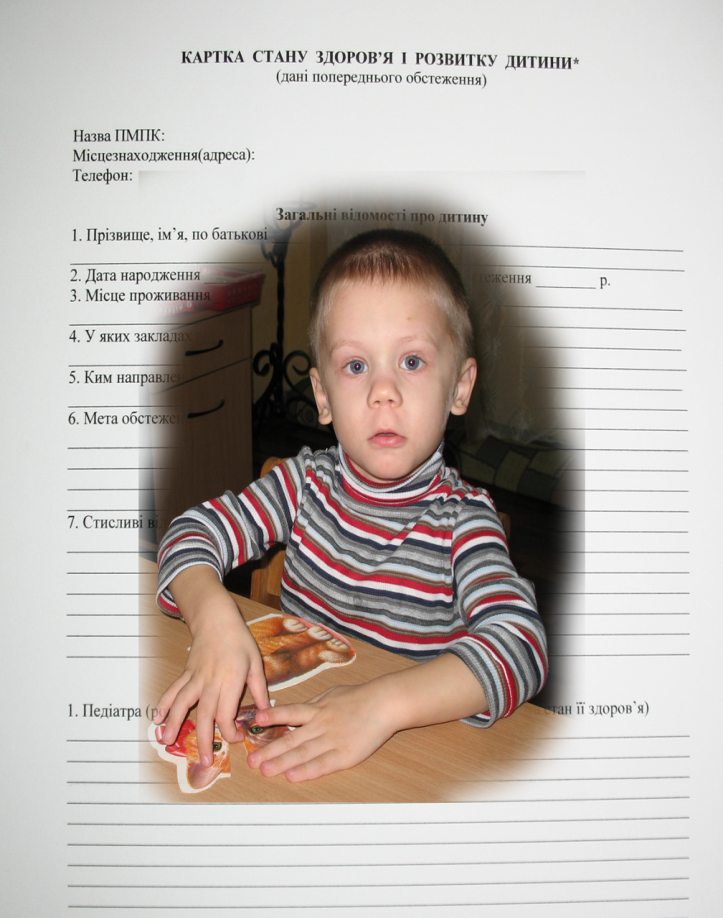 - постановка діагнозу, з чим має діло теоретична діагностика;
- сам процес встановлення діагнозу, чим займається практична діагностика.
Задача диференціальної діагностики -
кваліфікація порушень у розвитку зі співвіднесенням даного конкретного випадку до певного варіанту дизонтогенезу та педагогічної групи, а саме:
- розмежування схожих картин аномального розвитку різного генезу;
- виявлення первинності та вторинності конкретної вади;
- вивчення атипового протікання дизонтогенезу;
- визначення ролі різних вад при складних, комплексних відхиленнях;
- виявлення зв’язку між дизонтогенетичними (ознаками порушеного розвитку) та енцефалопатичними (пошкодження мозкових структур) розладами.
Необхідність та важливість відмежування схожих станів диктуються наступними обставинами:
- складність діагностики самого дизонтогенезу та симптомів недорозвинення у ньому;
- переважна кількість синдромів психічного недорозвинення дуже схожі  з цілим рядом станів, в основі яких – не розумова відсталість, а мовленнєві розлади, моторні порушення, відхилення поведінки;
- отримання об’єктивних даних про різні сторони порушеного розвитку потребує всебічного порівняльного дослідження та аналізу.
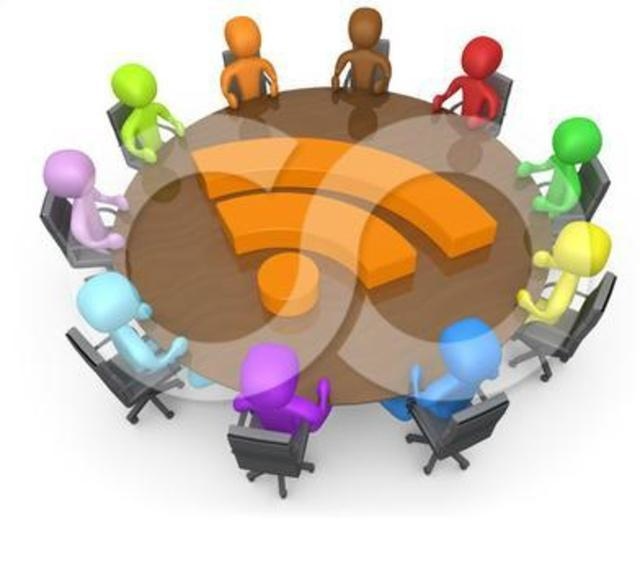 Особливості клінічного підходу до  диференціальної діагностики розвитку дитини.
Акцент при обстеженні робиться на якісному аналізі способів виконання обстежуваним завдань, обліку характеру та причин його помилок, визначенні можливостей їхнього усунення в результаті надання допомоги. 
     Досліджується навчуваність обстежуваного як здатність до перенесення  тільки-но засвоєного елементу на рішення наступного завдання та як здатність до самостійного  застосування того, що було засвоєно з допомогою експериментатора.
     У клінічному варіанті можна ефективно використати різноманітні завдання, в тому числі з відомих тестів.
      При клінічному підході до обстеження виявляються різноманітні якісні особливості психічної діяльності обстежуваного (особливості уваги, організованість діяльності, працездатність тощо).
ЛОГОПЕДИЧНА ДІАГНОСТИКА
У логопедії існує 
2 традиційні класифікації порушень мовлення:
- психолого-педагогічна,
- клініко-педагогічна.
     Задача:
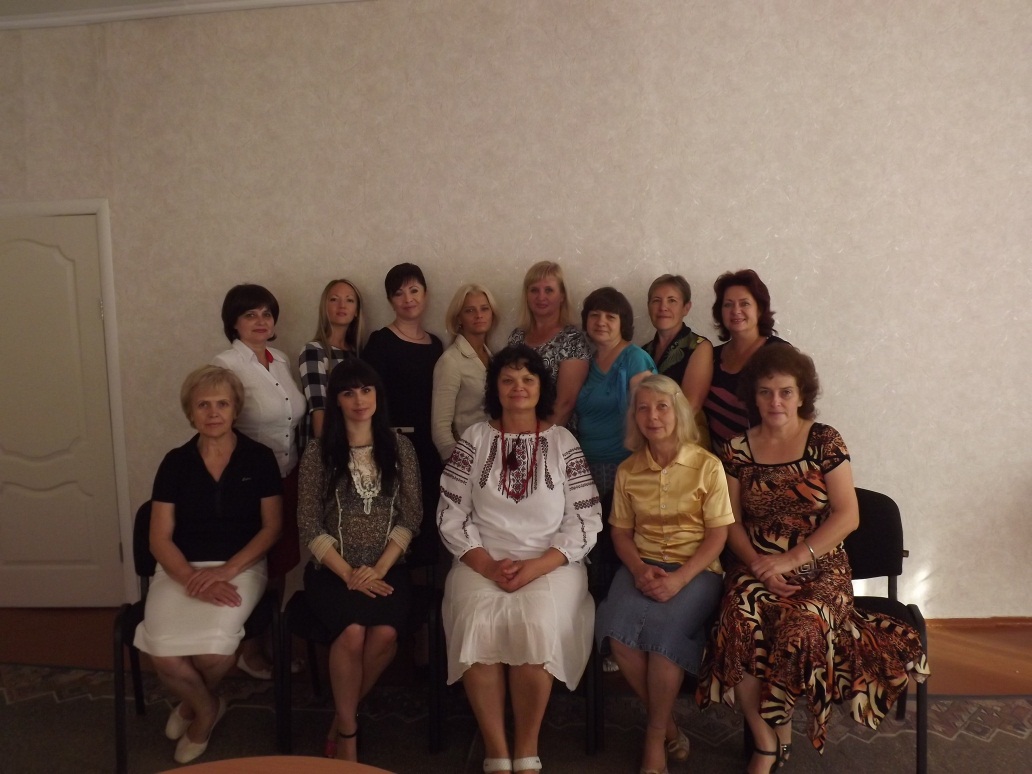 - комплектування груп дітей з мовленнєвою патологією та здійснення системного, диференційного впливу з урахуванням симптоматики та механізмів порушення мовлення.
- отримання об’єктивних даних про різні сторони порушеного розвитку потребує всебічного порівняльного дослідження та аналізу.
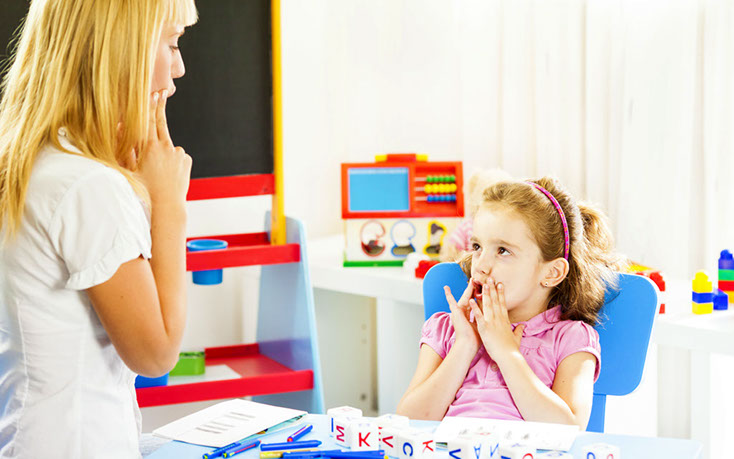 Психолого-педагогічна класифікація,
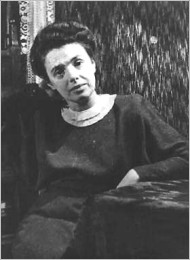 розроблена 
Р. Левіною, Т. Філічевою, орієнтована на виявлення мовленнєвої  симптоматики.
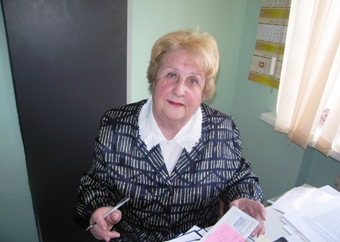 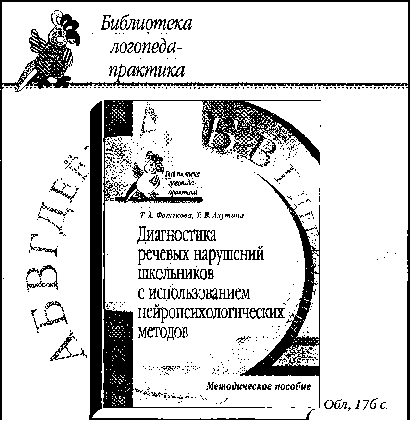 У психолого-педагогічній класифікації
виділяються 2 групи порушень мовлення: 
1 – порушення засобів спілкування -  ФФН та ЗНМ, 
2 – порушення у застосуванні засобів спілкування - заїкування.
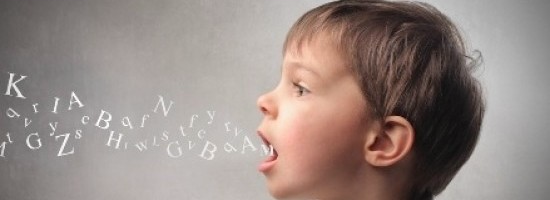 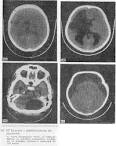 Клініко-педагогічна класифікація
акцентує увагу на порушеннях, що мають стати об’єктом логопедичного впливу. 
     Клінічні характеристики зорієнтовані на пояснення причин виникнення мовленнєвих розладів, на лікування дитини, а не на систему корекції, розвитку мовлення.
Важливі критерії логопедичної діагностики:
симптомологічний та етіопатогенетичний. 
     Логопедичне заключення повинно визначатися  з урахуванням перетину цих двох класифікацій. 
     При формулюванні логопедичного заключення бажано враховувати поетапність обстеження: 
- від визначення симптоматики мовленнєвих розладів, 
- виявлення порушених компонентів 
до уточнення механізмів та структури мовленнєвої вади.
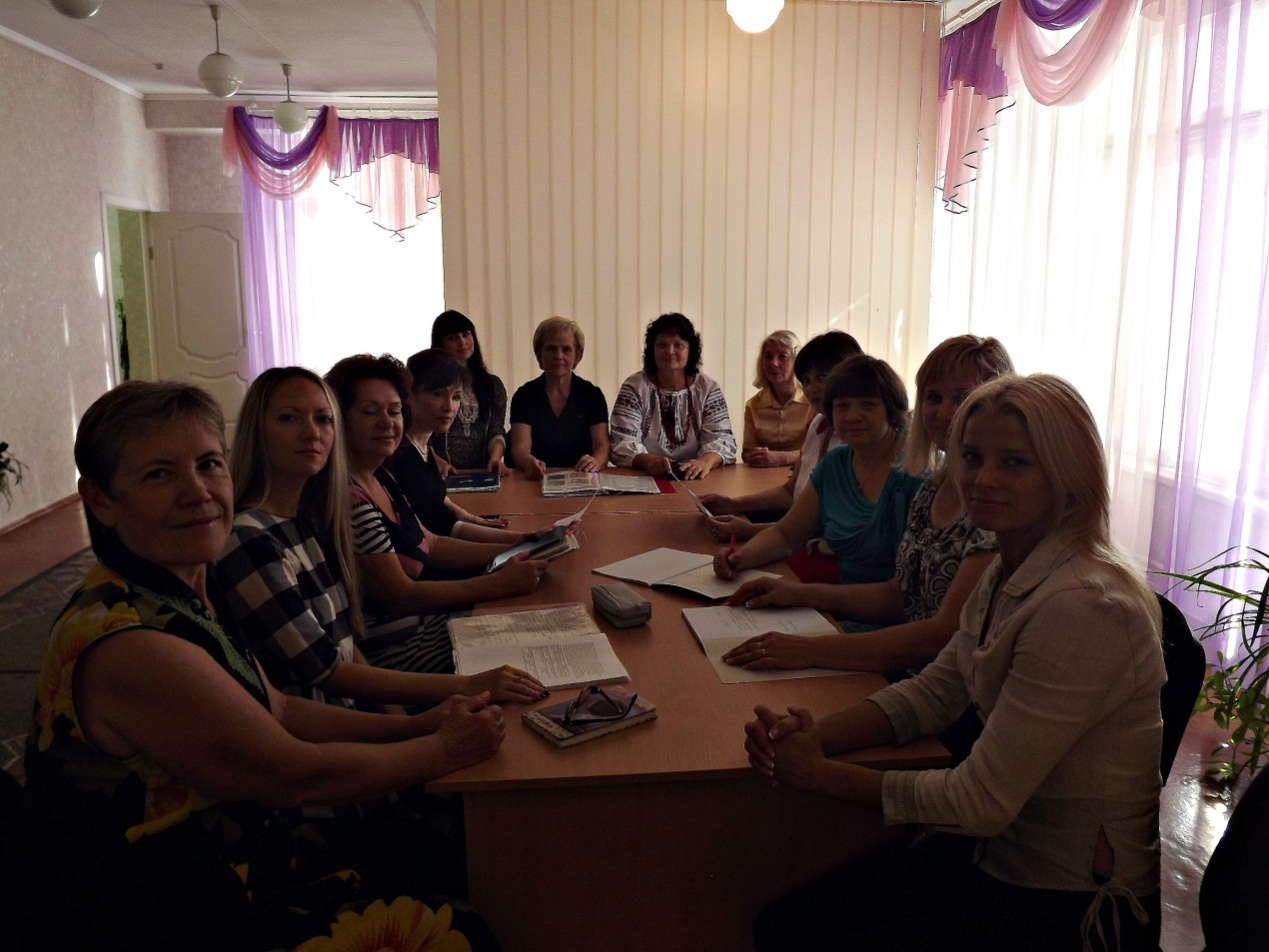 ЛОГОПЕДИЧНЕ ЗАКЛЮЧЕННЯпри обстеженні дошкільників з нормальним інтелектом.
У логопедичному висновку рекомендується вказати характер порушення мовлення на основі обох класифікацій.
     Психолого-педагогічна класифікація враховує, які компоненти мовлення порушені і в якій мірі. 
     У даній класифікації виділяються наступні групи порушень мовлення:
- фонетичне порушення мовлення (ФПМ) або порушення вимови окремих звуків (ПВОЗ);
- фонетико-фонематичне недорозвинення (ФФН);
- лексико-граматичне недорозвинення мовлення (ЛГНМ);
- загальне недорозвинення мовлення (ЗНМ І, ІІ, ІІІ, ІV рівня мовленнєвого розвитку).
Клініко-педагогічна класифікація
розкриває механізми, форми та види мовленнєвих розладів. 
     При цьому враховуються наступні форми мовленнєвих вад: дислалія, дизартрія або стерта дизартрія, ринолалія, розлади голосу, заїкування, тахілалія, брадилалія, полтерн, моторна, сенсорна алалія, дитяча афазія тощо.
Варіанти перетину двох класифікацій
Фонетичне порушення мовлення (ФПМ): дислалія, стерта дизартрія, порушення голосу, ринолалія.
     Фонетико-фонематичне недорозвинення (ФФН): дислалія, стерта дизартрія, порушення голосу, ринолалія.
     Лексико-граматичне недорозвинення мовлення (ЛГНМ): вихід з моторної (сенсорної) алалії, затримка мовленнєвого розвитку нез’ясованого патогенезу.
      Порушення темпу та ритму мовлення: заїкання, тахілалія, браділалія, полтерн.
Приблизні логопедичні заключення
- Загальне недорозвинення мовлення (І рівень мовленнєвого розвитку). Моторна алалія.
- Загальне недорозвинення мовлення (І рівень мовленнєвого розвитку). Сенсорна алалія.
- Загальне недорозвинення мовлення (І рівень мовленнєвого розвитку). Стерта форма псевдобульбарної дизартрії.
- Загальне недорозвинення мовлення (ІІ рівень мовленнєвого розвитку). Моторна алалія, заїкування.
- Загальне недорозвинення мовлення (ІІ рівень мовленнєвого розвитку). Сенсомоторна алалія.
- Загальне недорозвинення мовлення (ІІІ рівень мовленнєвого розвитку). Відкрита органічна ринолалія.
- Фонетико-фонематичне недорозвинення. Стерта форма псевдобульбарної дизартрії.
- Фонетико-фонематичне недорозвинення. Відкрита органічна ринолалія.
- Лексико-граматичне недорозвинення мовлення. Вихід з моторної алалії.
- Фонетичне порушення мовлення. Моторна функціональна дислалія.
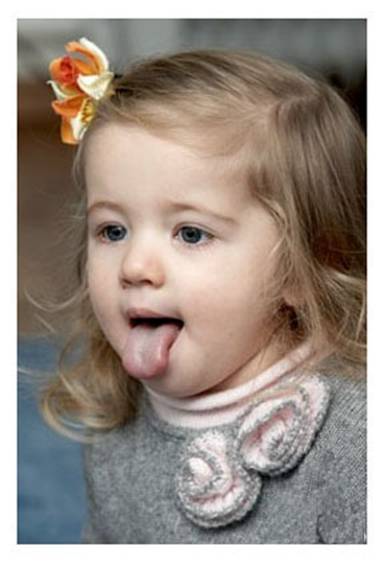 Обгрунтування логопедичного заключення
У структурі корекційно-логопедичної роботи етап обґрунтування логопедичного заключення займає  важливе місце, що є закономірним підсумком первинного обстеження.
     Від вміння точно діагностувати мовленнєве порушення напряму залежить результат усієї корекційної роботи: 
первинне логопедичне обстеження – 1 етап; обґрунтування логопедичного заключення – 2 етап; перспективне планування – 3 етап; 
вибір шляхів подолання вади – 4 етап.
   Рівні висновків: етіологічний, 
симптоматичний, типологічний.
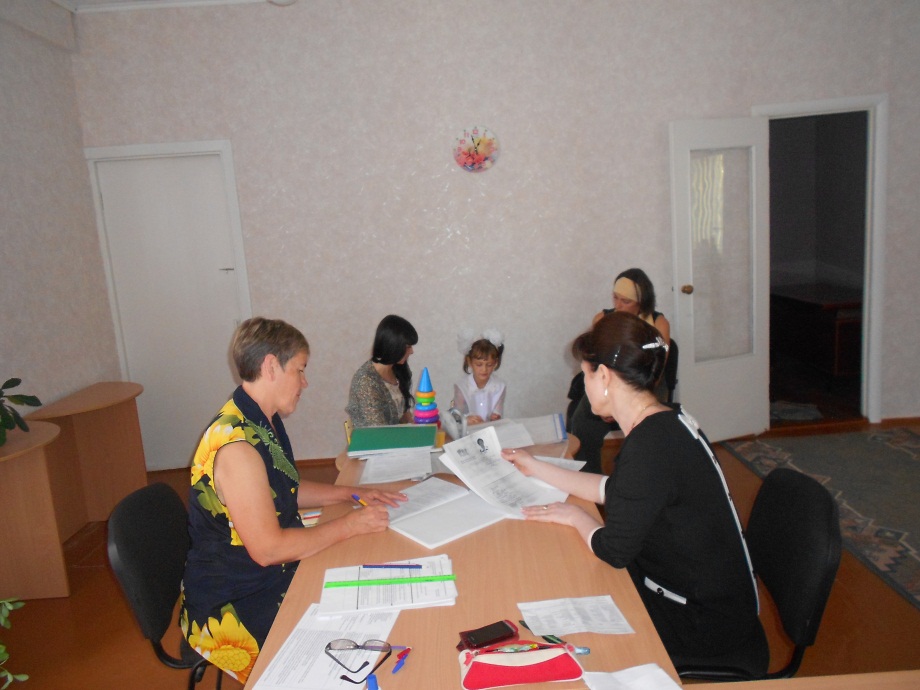 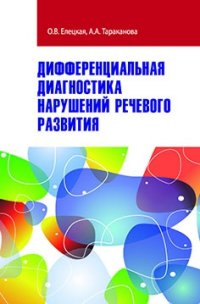 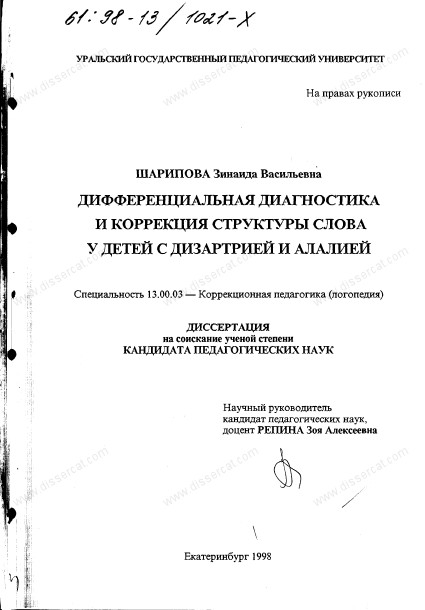 ЛІТЕРАТУРА З ТЕМИ
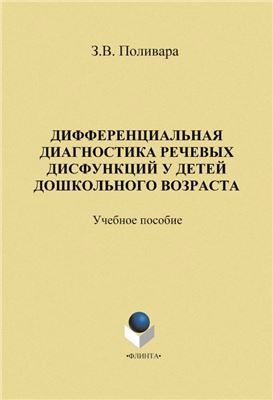 ДЯКУЄМО
 
ЗА УВАГУ!